PROJETO ESPECIAL
Porto Alegre/RS
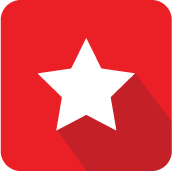 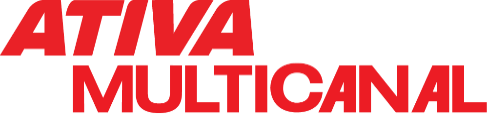 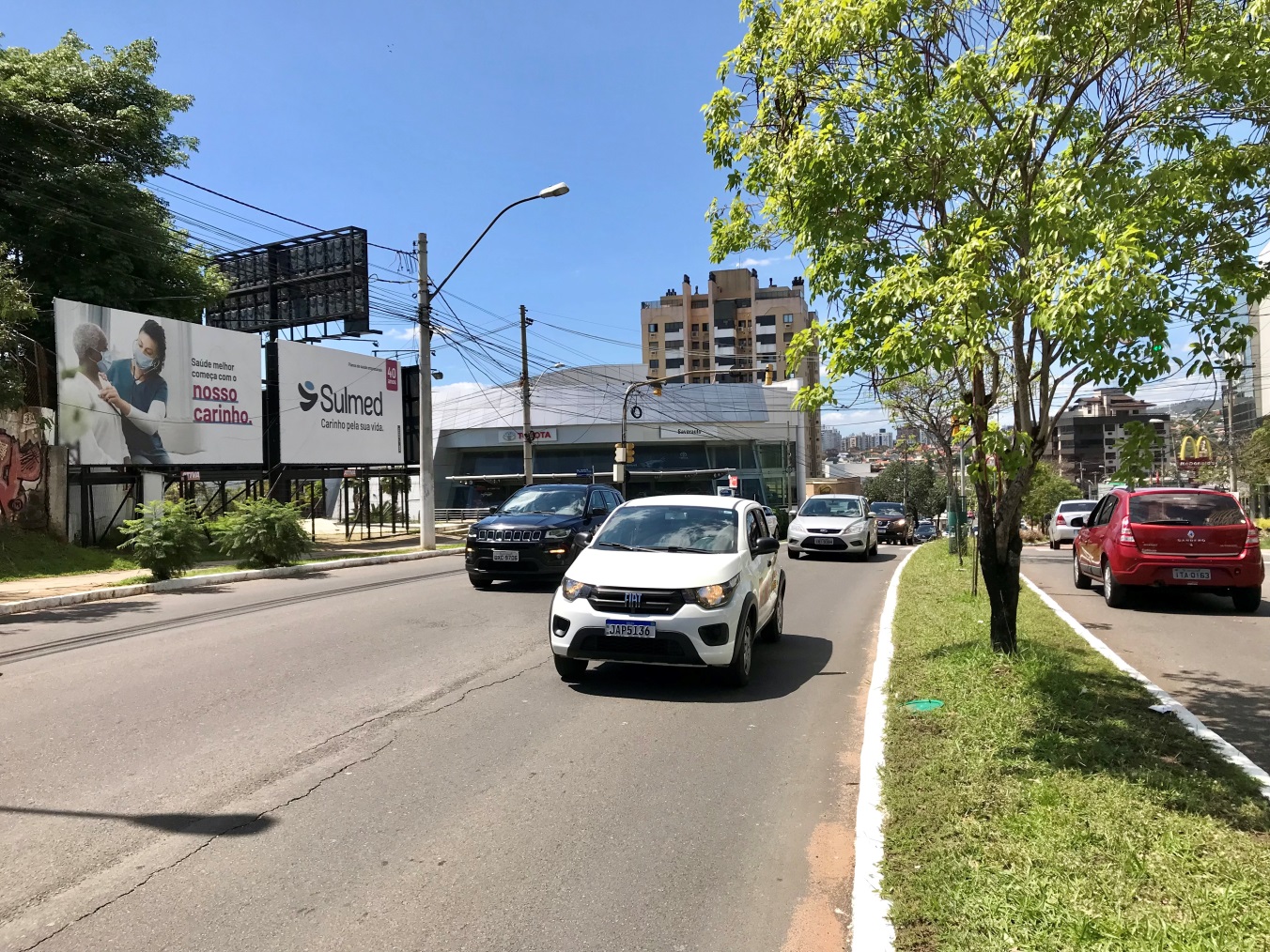 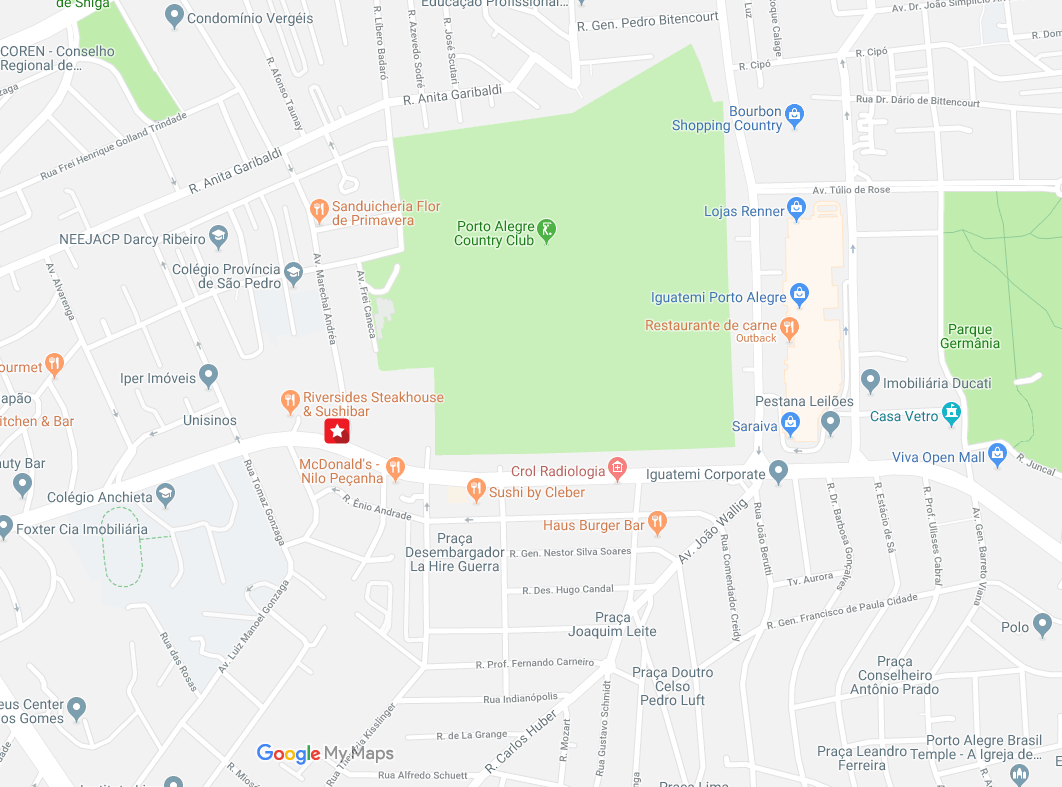 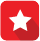 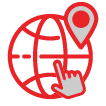 Av. Dr. Nilo Peçanha, 1800 – Esq. Rua Mal. Andréa – Face Av. Dr. Nilo Peçanha 
PONTO ILUMINADO
Bairro: Chácara das PedrasFormato: 6 x 3 m
Número/disposição da(s) tabuleta(s)
15.749 | 15.750
REFERÊNCIAS
 Shopping Iguatemi
 Restaurante Riverside’s 
 Porto Alegre Country Club
 Shopping Bourbon Country
 Decathlon
 Mc Donald’s
IMPACTOS MENSAIS: 779.044 *
*Monitoramento Everywhere (dez/2019)